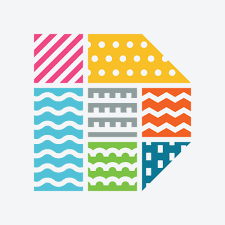 Daugavpils valstspilsētas budžets 2022.gadam
2022.gada 28.janvārī
BUDŽETS 2022 KOPĒJIE RESURSI IZDEVUMU SEGŠANAI 117 879 059 EURO
BUDŽETS
Pamatbudžeta ieņēmumi – 98 017 587 euro
Budžeta ieņēmumi – 98 017 587 euro
Pamatbudžeta ieņēmumi
Pamatbudžeta ieņēmumi
Pamatbudžeta resursu izmaiņas pret 2021. gada plānu
Galvenās  izdevumu pieauguma pozīcijas
Pamatbudžeta izdevumu struktūra 2022
Budžeta izdevumi 2022.gadā – 110 948  536 euro
Pamatbudžeta izdevumi
Izdevumi pa finansēšanas avotiem
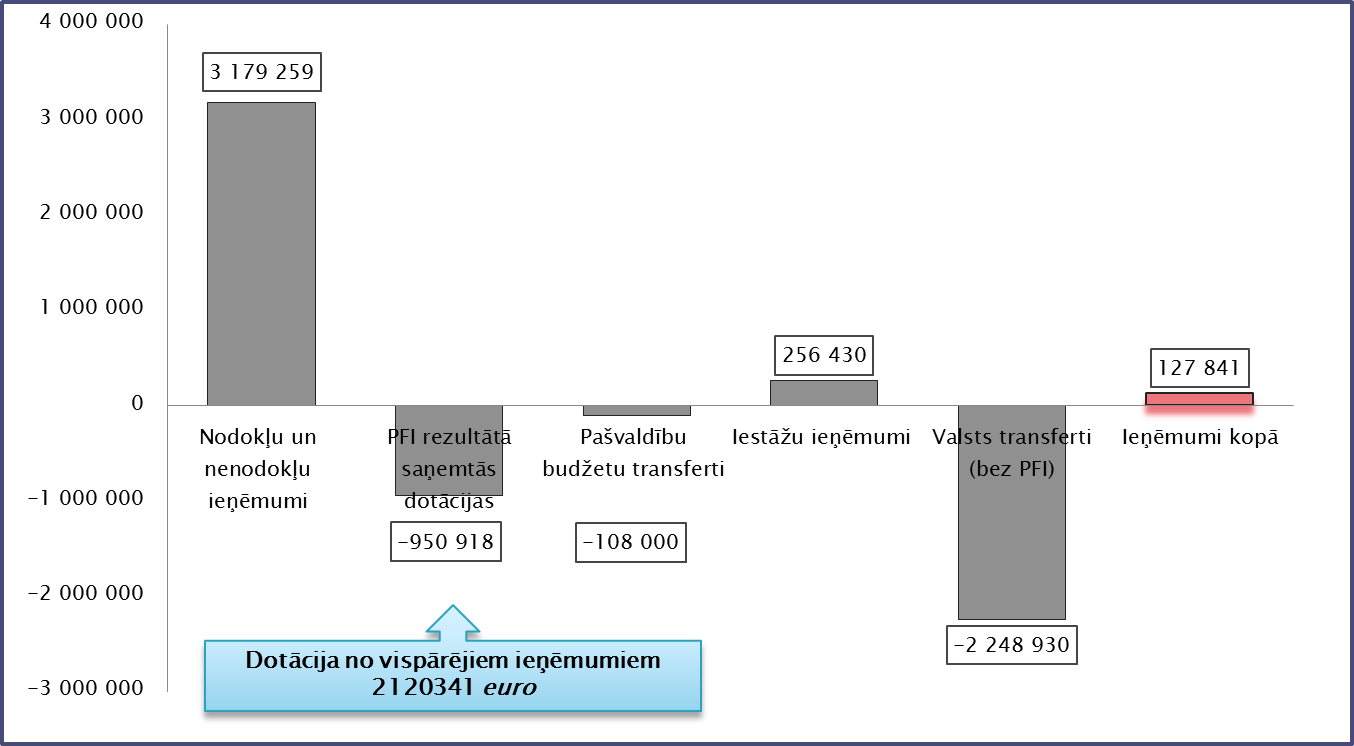 Dotācija no vispārējiem ieņēmumiem
Dotācija no vispārējiem ieņēmumiem
Transfertu ietekme uz izdevumiem
Finansējums projektiem, euro
Lielākie projekti:

Dienvidlatgales pašvaldību teritoriju pilsētvides revitalizācija ekonomiskās aktivitātes paaugstināšanai;

Cietokšņa noliktavu zonas rūpnieciskās teritorijas reģenerācijas veicināšana un pieejamības uzlabošana;

Energoefektivitātes paaugstināšana Daugavpils pilsētas pašvaldības ēkā Vienības ielā 30, Daugavpilī;

Inovācijas centra izveidošana, Daugavpilī
Valsts mērķdotācijas  – 21 512 254 euro
pedagogu darba atlīdzībai un izglītības iestāžu uzturēšanai  - 13923632  euro; 

māksliniecisko kolektīvu vadītāju atlīdzībai  -13365 euro;

skolēnu ēdināšanai pašvaldības skolās (1.-4.kl.)  - 396008 euro;

mācību līdzekļu iegādei izglītības iestādēs un programmai «Latvijas skolas soma»   – 311934  euro;

sociālā atbalsta programmām – 3955528  euro;

autoceļu fondam – 1817483  euro;

pasažieru pārvadāšanai sabiedriskajā transportā - 646536  euro;

investīcijām - 400248 euro; 

citiem izdevumiem – 47520 euro.
Pašvaldības saistībasplānots saņemt aizņēmumus 2022.gadā – 5 985 867 euro,atmaksāt aizņēmumus – 6 668 285 euro
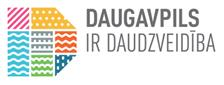 PALDIES PAR UZMANĪBU!